Bütünleştirici Eğitim İçin Özel Eğitim Hizmetlerinin Kalitesinin Arttırılması (IQSES) 
Hibe Programı
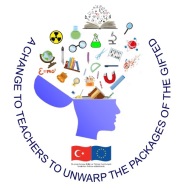 “A CHANCE TO TEACHERS TO UNWRAP THE PACKAGES OF THE GIFTED” Projesi Öğretmen Eğitimi
Mart 2022 
Ankara
PARALEL (KOŞUT) MÜFREDAT MODELİ
özel yetenekli öğrenciler için paralel müfredat, 
akademik olarak yüksek yetenekli öğrencilere, genel olarak sınıf arkadaşlarından daha ileri düzeyde bir eğitim sunmak için tasarlanmış özel bir eğitim programıdır. 
Bu programlar, öğrencilerin öğrenme ihtiyaçlarını karşılamak için tasarlanmış ek programlar veya öğrenme fırsatları sunarak, öğrencilerin kendilerini daha ileriye taşımalarına olanak tanır.
Paralel müfredat programları, 
öğrencilerin ilgi alanlarına ve öğrenme stillerine göre farklılaştırılmış içerikler ve öğrenme fırsatları sunarak, öğrencilerin potansiyellerini tam olarak keşfetmelerine yardımcı olur.
 Bu programlar, özel yetenekli öğrencilerin ihtiyaçlarına uygun olarak tasarlanmış olan eğitim programlarıdır ve sınıf düzeylerinde öğrencilerin mevcut müfredatla birlikte yürüttüğü bir eğitim programının yanı sıra ek bir eğitim programı olarak sunulur.
Paralel Müfredat Modelinde öğretim tasarımları ;
 
disiplinde uzmanlaşma ve  derinleşmeye göre

genel müfredat temelinde farklılaştırmanın nasıl 

yapılacağının haritasını çizmektedir.
1.Temel müfredat (Çekirdek /genel müfredat)
Genel müfredat; ulusal eğitim programlarındaki kazanımları içerir. 

Bu müfredat boyutunda ders veya ünitelerde yer alan temel kavram, bilgi, ilke, genelleme, kuram, beceri ve tutumlar yer almaktadır.
2.Bağlantılar müfredatı
Bağlantılar müfredatında; bir alanda uzmanlaşmaya götürecek genel müfredatta olmayan bilgi ve beceriler verilir. 
Alan ya da disiplinin ilişkili olabileceği disiplinlerle bağlantılar kurması sağlanır. 
Temel müfredat üzerine kurgulanır.
Öğrencilerin kavram, genelleme, ilke ve becerileri;  - farklı zaman,  kültür ve yaşam biçimlerinde kullanımlarını görebilmeleri sağlanır.
Müfredat oluşturulurken şu hususlar dikkate alınır.
Ödev veya etkinliklerde incelenen konunun farklı disiplin alanları arasındaki bağlantıları ortaya koyması,
Problemlerin çözümlerinin sosyal uygulamalara yansımasının belirlenmesi, 
İncelenen bir konuya ilişkin gelecek projeksiyonların yapılması
Geleceğe ilişkin önerilerde bulunulmasına yönelik görevler verilmesi
3. Uygulama müfredatı:

Öğrencilerden kavram, ilke ve disipline özgü yöntemleri bir uzman olarak problemlerin çözümünde kullanması beklenilir.
Amaç, öğrencilerin
 bağımsız araştırmacı,
 üretici, 
problem çözücü ve 
uygulayıcı 
olabilmelerine fırsatlar sunulmasıdır.
Öğrencinin 
ilgi duyduğu konulardaki alan uzmanlarıyla bağlantıya geçme,
 bağımsız öğrenmeyi sağlama için gerekli araç-gereç ve yöntemi belirleme, 
bunun için eylem adımlarını planlama, 
öğrendiklerini gerçek ortamlarda uygulama ve 
öğrenilenlerin başka alanlara transfer etme yeterlilikleri desteklenmektedir.
4. Farkındalık müfredatı
özel yetenekli öğrencinin o yetenek alanında çalışan kişinin sorunlarını, o alanda yetenekli biri olması için neler yapması gerektiği ile ilgili farkındalık oluşturmayı sağlar. 
.
Öğrencilerin öz – farkındalıklarını geliştirebilecekleri ve çalışılan disiplinle bağlantılarını artıracakları deneyimlemelere ortamlar sağlanır
Müfredat hazırlanırken şu sorulara yanıt aranır:

Öğrencilerin ilgi, yetenek ve öğrenme tercihleri nelerdir?
Hangi konu, beceri, fırsat ve meslekler öğrenci profiliyle uyumludur?
Öğretmeyi hedeflediğim konu ile öğrencilerin profili arasında nasıl bağlantı kurulabilir?
Öğrencileri ilgi duyduğu veya güçlü olduğu alanlardaki rol model, organizasyon veya uzmanlar ile nasıl tanıştırılabilir?
Öğrencilerin güçlü olduğu yönleri veya alanları keşfetmesi nasıl sağlanabilir?
Öğrencinin kendini gerçekleştirme sürecinde farkındalığını artırmada nasıl yardımcı olunabilir? Gelişimleri nasıl ölçülebilir?
Öğrencilerin gelişimi için hangi etkinlik ve eğitsel ortamlar daha uygundur?
Öğrencilerin kendini gerçekleştirme sürecinde uzun dönemli bir plan nasıl hazırlanabilir?
Öğrencinin gelişimini hangi kaynak, etkinlik ve ürünlerle sürdürebilirim?
Paralel müfredat programları,
öğrencilerin sınıf düzeylerine göre daha ileri seviyedeki derslerle hazırlık yapmalarına olanak tanır. 
Örneğin, bir matematik veya bilim programı, öğrencilere daha ileri seviyedeki matematik veya bilim dersleri sunarak, öğrencilerin ilerideki derslerde başarılı olmalarına yardımcı olabilir.
Paralel müfredat programları,
 öğrencilerin ilgi alanlarına uygun olarak tasarlanmış özel projeler ve araştırmalar sunarak, öğrencilerin özgün çalışmalarını keşfetmelerine ve geliştirmelerine yardımcı olur. 
Bu projeler, öğrencilerin ilgi alanlarına uygun olarak tasarlanabilir ve öğrencilerin özgüvenlerini artırarak özgür düşüncelerini teşvik edebilir.
Dünyada birçok okul özel yetenekli öğrenciler için paralel müfredat uygulamaktadır. Bu okulların birçoğu özel okullar veya özel eğitim kurumlarıdır, ancak bazı kamu okulları da bu tür programlar sunmaktadır.
Örneğin, ABD'de Duke Üniversitesi'nde bulunan Talent Identification Program (TIP), 4. sınıftan itibaren öğrencilere paralel müfredat programları sunmaktadır. 
Kanada'da, The National Program for Gifted Education de özel yetenekli öğrenciler için paralel müfredat programları sunmaktadır.
Fen dersleri için paralel müfredat programları, öğrencilerin bilimsel yöntemi kullanarak araştırma yapmalarına ve fen konularını daha derinlemesine anlamalarına yardımcı olabilir.

 fen dersleri için bir paralel müfredat örneği verebilir miyiz?
Bilimsel Araştırma Projesi: 
Bu proje, öğrencilerin fen bilimleri konularında kendi araştırmalarını yapmalarına ve bilimsel yöntemi kullanarak veri toplamalarına olanak tanır. Öğrenciler, konularını seçer, hipotezler oluşturur, deneyler yapar ve sonuçlarını sunarlar. Bu proje, öğrencilerin araştırma becerilerini geliştirerek, fen bilimleri konularını daha derinlemesine anlamalarına yardımcı olabilir.
2. Bilim Fuarı Projesi: 
Bu proje, öğrencilerin kendi bilim projelerini tasarlamalarına ve sunmalarına olanak tanır. Öğrenciler, konularını seçer, deneyler yapar, veri toplar ve sonuçlarını sunarlar. Bu proje, öğrencilerin bilimsel yöntemi kullanma, sunum becerileri ve işbirliği yapma becerilerini geliştirmelerine yardımcı olabilir.
3. Bilim Kulübü:
 Bu kulüp, öğrencilerin bilimle ilgili konular hakkında tartışmalar yapmalarına, deneyler yapmalarına ve bilimsel konularda derinlemesine araştırmalar yapmalarına olanak tanır. Öğrenciler, grup olarak çalışarak, bilim konularını daha derinlemesine anlama fırsatı bulabilirler
4. Üniversite Dersleri:
 Bu program, öğrencilerin üniversite düzeyinde fen derslerine katılmalarına olanak tanır. Öğrenciler, öğretmenleri ve üniversite profesörleri tarafından verilen derslerde ileri seviyede fen bilimleri konularını öğrenirler. Bu program, öğrencilerin bilim konularında ileri seviyede bir anlayışa sahip olmalarına yardımcı olabilir.
5. Mentorluk Programı: 
Bu program, öğrencilere fen bilimleri konusunda deneyimli bir mentör atanmasını içerir. Mentörler, öğrencilerle birlikte çalışarak, fen bilimleri konuları hakkında bilgi ve tecrübelerini paylaşırlar. Bu program, öğrencilerin fen bilimleri konularını daha derinlemesine anlamalarına ve bilimde kariyer yapmak isteyen öğrencilere bir yol göstermelerine yardımcı olabilir
Kimya dersinde paralel müfredat modeli ile çözeltiler konusu nasıl anlatılır?

Çözeltiler konusu, kimya ve matematik derslerinde önemli bir konudur. 
Bu konuda öğrencilere, 
çözelti kavramı, 
konsantrasyon, 
mol kavramı,
 derişim hesaplamaları, 
pH ve asit-baz tepkimeleri gibi konular öğretilir.
Paralel müfredat modeli ile çözeltiler konusu, özel yetenekli öğrenciler için daha derinlemesine ele alınabilir.
 Öğrencilere,
 farklı çözelti türleri, 
özgül ısı, 
çözelti dengelemesi, 
aktivite katsayısı, 
kritik çözelti sıcaklığı, 
kolloid çözeltiler ve elektrokimyasal hücreler gibi ileri seviye konular da öğretilebilir.
Ayrıca, paralel müfredat modeli ile çözeltiler konusu,  öğrencilerin ilgi ve yetenek alanlarına uygun projeler ve araştırmalarla da desteklenebilir. 
Öğrencilere, gerçek hayatta kullanılan çözeltiler hakkında araştırma yapmaları ve sunum hazırlamaları gibi projeler verilebilir. Bu sayede, öğrencilerin konuya daha fazla ilgi duyması ve derinlemesine öğrenmeleri sağlanabilir.
Matematik dersleri için paralel müfredat programları, 
Matematik Olimpiyatları
Matematik Kulübü
Matematik Atölyeleri
Üniversite Dersleri
Proje Tabanlı Öğrenme:
Türkçe dersleri için paralel müfredat programları
1. Kitap Kulübü: Bu kulüp, öğrencilerin okuma becerilerini geliştirmelerine yardımcı olmak için tasarlanmıştır. Öğrenciler, belirli bir kitap seçer ve her hafta bir bölümünü okur ve tartışır. Bu program, öğrencilerin okuma-anlama becerilerini geliştirmelerine yardımcı olabilir.
2. Yazı Atölyeleri: Bu program, öğrencilerin yazma becerilerini geliştirmelerine yardımcı olmak için tasarlanmıştır. Öğrenciler, kısa hikayeler, şiirler veya denemeler yazarak yazma becerilerini geliştirirler. Bu program, öğrencilerin yazma becerilerini geliştirmelerine yardımcı olabilir.
3. Drama Kulübü: Bu kulüp, öğrencilerin sözlü iletişim becerilerini geliştirmelerine yardımcı olmak için tasarlanmıştır. Öğrenciler, drama oyunları oynayarak ve performans sergileyerek, sözlü iletişim becerilerini geliştirirler. Bu program, öğrencilerin sözlü iletişim becerilerini geliştirmelerine yardımcı olabilir.
4. Edebiyat Dersleri: Bu program, öğrencilerin edebiyat konularını daha derinlemesine incelemelerine olanak tanır. Öğrenciler, edebiyat eserlerini okur ve tartışır, yazarın amacını, karakterleri ve konuyu analiz ederler. Bu program, öğrencilerin okuma-anlama, analitik ve eleştirel düşünme becerilerini geliştirmelerine yardımcı olabilir
5. Yaratıcı Yazarlık Atölyeleri: Bu program, öğrencilerin yaratıcı yazarlık becerilerini geliştirmelerine yardımcı olmak için tasarlanmıştır. Öğrenciler, hikaye yazarak veya şiir yazarak yaratıcılıklarını ve yazma becerilerini geliştirirler. Bu program, öğrencilerin yaratıcılıklarını ve yazma becerilerini geliştirmelerine yardımcı olabilir.
Tarih dersleri için paralel müfredat programları
Tarih Kulübü: 
Müze Gezileri
Tartışma Forumları
Tarihi Kurgulama
Sosyal Medya Kampanyaları
özel yetenekli öğrenciler için paralel müfredat alanında birçok araştırmacı ve eğitimci çalışmalar yapmıştır.
Carol Ann Tomlinson: eğitim alanında önde gelen bir isimdir ve özellikle farklılaştırılmış öğrenme alanında yaptığı çalışmalarla tanınmaktadır. Kendisi, paralel müfredat modelinin geliştirilmesinde öncü isimlerden biridir.
Joseph Renzulli: Amerikan psikolog Joseph Renzulli, özel yetenekli öğrencilerin tanımlanması ve eğitiminde paralel müfredat modeli kullanımı konusunda öncü isimlerdendir.
Sandra Kaplan: Amerikalı eğitimci Sandra Kaplan, özel yetenekli öğrenciler için farklılaştırılmış öğretim stratejileri geliştirme konusunda uzmandır.
Joyce VanTassel-Baska: Amerikalı eğitimci Joyce VanTassel-Baska, özel yetenekli öğrencilerin eğitimi konusunda yaptığı çalışmalarla tanınmıştır. Özellikle paralel müfredat modelleri ve zenginleştirilmiş öğretim stratejileri konusunda çalışmaları bulunmaktadır.
Jeanne Purcell: Amerikalı eğitimci Jeanne Purcell, özel yetenekli öğrencilerin eğitimi konusunda yaptığı çalışmalarla tanınmıştır. Özellikle paralel müfredat modeli kullanımı konusunda uzmandır.
Karen Rogers: Amerikalı psikolog Karen Rogers, özel yetenekli öğrencilerin tanımlanması, değerlendirilmesi ve eğitimi konusunda uzmanlaşmıştır. Özellikle paralel müfredat modelleri konusunda çalışmaları bulunmaktadır.
Artan Düşünsel Talepler (ADT)
Modelde, öğrencilerin zihinsel düzey farklılıkları dikkate alınır, her bir öğrencinin potansiyeline uygun çalışmalar yapılması gerekir.
Öğrenciler; her bir disiplin alanında acemilikten uzmanlığa giden bir süreçte farklı düzeylerde olabilir.
Öğretmen; öğrencilerin seviyelerini belirleyip gerekli gruplamaları yaparak etkinlikleri uygun stratejilerle uygulama ve sonuçları uygun ölçütlere göre değerlendirip geri bildirimler vermekten sorumludur.
Öğretmenin öğrenci seviyelerine uygun gruplama yapma ve düzeye uygun etkinlik hazırlama sorumluluğu vardır.
Acemi düzeyindeki öğrenciye yönelik yapılacak uygulamalarda:
Tek seferde tek kavram öğretme ve kavramın genişletilmesini sağlama, 
Doğrudan beceri öğretimi yapma, 
Rehberli uygulama yapma 
Anlık ve sık dönüt verme, 
Görevleri öğrenci düzeyi için parçalar/ modüller halinde sunma, 
İlgi duyulan konularda görevler verme, 
Öğrenilenleri kontrol listeleri ile izleme sorumluluklarını yerine getirir.
Çıraklık düzeyindeki öğrenciye:
Tek seferde iki veya üç kavramın sunumu, 
Rehberlik yapılarak onun ilgili konuyu sorgulamasını sağlama, 
İşbirlikçi öğrenme yöntemlerine başvurma, 
Öğrencilerle birlikte geliştirilen ölçütler üzerinden değerlendirmelere başvurma,
Öğrencinin öğrendiklerini öz değerlendirme ile değerlendirmesine fırsat verme,
Yeni durumlar oluşturularak öğrencinin öğrendiği becerileri kullanması için ortam oluşturma
Uygulayıcı düzeyindeki öğrenciye:
Tematik yaklaşımların kullanımına yer verme, 
Tümevarıma varma, 
Öğrenci ilgisi kapsamında etkinlikleri artırma, 
Açık uçlu sorularla neden – sonuç ilişkilerini irdeleme, 
Bireyin ilgi alanlarına yönelik proje hazırlama ve çalışmasına özgü dönüt verme, 
Öğrencinin kendi ilgi alanları çerçevesinde içerik, süreç ve ürünü yapılandırma
Uzmanlık düzeyindeki öğrenciye:
Disipliniçi veya disiplinler arası cevaplanmamış sorulara yanıt oluşturulma,  
Problem çözme sürecini destekleyecek kaynaklara erişimi kolaylaştırma, 
Yaratıcı ürün ortaya çıkışını engelleyen engellerin kaldırılmasına yardımcı olma, 
İlgili alanda çalışan uzmanlarla iletişim ve işbirliği oluşturabilme, 
Mevcut ürün ve eserleri sorgulama, 
Ortaya konulan ürünlere ilişkin alan uzmanlarından dönüt alınmasını sağlama sorumlulukları vardır.
Artan düşünsel talepler kapsamında da öğrencinin çıraklıktan uzmanlığa yeterlilikleri edinmesi ve öğrenci ihtiyacına göre farklılaştırma yapma sorumluluğu vardır. 
Bu kapsamda etkinlik güçlük düzeyi şu şekilde artırılabilir:
Temel müfredat
Temel veya daha ileri seviye okuma, kaynak ve araştırma materyalleri kullanarak
Öğretme – öğrenci süreci hızı belirlenirken öğrenci eğitsel ihtiyaçlarının göz önünde bulundurarak
Öğrenmenin derinlik, karmaşıklık, soyutluluk, zorlayıcılık ve derinlik seviyelerini öğrenci düzeyine uygun hale getirerek
Sınıfta işlenen konuya ilişkin fikir ve düşünceleri farklı bağlamlara uyarlayarak
Görevlerin açık uçluluk veya somutluğunu artırarak
Öğrenci yönelimli görevler ile onların fikir ve bilgelerini dikkate alan çalışmalara daha fazla yer vererek
Görevler arasında acemilikten ustalığa geçişin yer aldığı rubrikler hazırlayarak
Yetişkin uzman – öğrenci arasında ortak paydada buluşmayı sağlayan görevler ortaya koyarak (Tomlinson vd., 2017).
Bağlantılar müfredatı
Temel müfredata ilave olarak
Etkinliklerin güçlük düzeyi, öğrenciler tarafından daha bilindik veya daha az bilindik durum ve bakış açıları sunularak,
Bir probleme yönelik üretilen çözümlerin değerlendirilmesine yönelik ölçüt geliştirme çalışmalarına yer verilerek
Uygulamalar müfredatı
Disipline özgü rutin problemleri çözerken genel geçer uygulama kuralları belirleme
Disipline özgü problemlere çözüm üretirken bağlamsal farklılıklara göre kuralların farklılaşabileceğini dikkate alma
Alan bilgi ve yaklaşımını uygulama esnasında bireysel tarz oluşturma
Oluşturduğu kişisel tarzın işlerliğini benzer görevlerde sınama
Kendi tarzı ile uzmanların yaklaşımlarını karşılaştırma
Çalışmalarında bir sonraki adıma ilişkin amaç ve ölçütler belirleme
Belirlediği ölçütleri sonraki çalışmalarında test etme
Uzmanlarla işbirlikçi çalışmalar yapma
Alan uzmanlarının çözümünde zorlandığı problemlerle meşgul olma problemi çözmeye çalışma
Bu tip problemleri çözmeye uğraşırken dönüt alma
İlgi alanındaki çalışmalarını uzun soluklu sürecek biçimde planlama.
Farkındalık müfredatı
Bireysel görüşlerini başkalarıyla paylaşma
Öz-iletişim kurma
Konu, durum veya çözümlere ilişkin farklı bakış açılarını inceleme
Danışmanla çalışma
Alanda saygın kabul edilen bir uzmanı izleme
Alanda başarısı veya başarısızlığıyla bilinen kişilerin özgeçmişlerini okuma
İlgili disiplin alanında çalışan bireylerin kişilik özelliklerini, çalışma alışkanlıklarını ve ilgili disiplin alanının çalışma koşullarını inceleme
Genel olarak, paralel müfredat programları, özel yetenekli öğrencilerin akademik gelişimlerine yardımcı olmak için tasarlanmış özel bir eğitim programıdır ve öğrencilerin potansiyellerini tam olarak keşfetmelerine olanak tanır.
özel yetenekliler için paralel müfredat konusunda birçok kaynak mevcuttur. İşte bazı örnekler:
"The Parallel Curriculum: A Design to Develop Learner Potential and Challenge Advanced Learners" (Tomlinson, Kaplan, Renzulli ve Purcell, 2002) - Bu kitap, paralel müfredat modelinin temellerini, tasarımını ve uygulamasını anlatır. Kitapta, öğretmenlerin öğrencilerin farklı ilgi ve yeteneklerine göre özelleştirilmiş öğrenme deneyimleri sunmalarına yardımcı olacak stratejiler ve araçlar sunulmaktadır.
"Parallel Curriculum Units for Science, Grades 6-12" (Renzulli, Smith ve Reis, 1997) - Bu kitap, paralel müfredat modelinin bilim dersleri için uygulanmasına odaklanır. Kitapta, öğretmenlerin öğrencilerin farklı bilim alanlarına ilgilerini çekmek için farklı öğrenme deneyimleri tasarlama konusunda fikirler ve stratejiler sunulmaktadır.
"Parallel Curriculum Model in the Classroom: Applications Across the Content Areas" (Strang, 2013) - Bu kitap, paralel müfredat modelinin farklı derslerde nasıl uygulanabileceğine odaklanır. Kitapta, öğretmenlerin öğrencilerin farklı ilgi ve yeteneklerine göre özelleştirilmiş öğrenme deneyimleri sunmalarına yardımcı olacak örnekler ve stratejiler sunulmaktadır.
"Integrating Differentiated Instruction and Understanding by Design: Connecting Content and Kids" (Tomlinson ve McTighe, 2006) - Bu kitap, farklılaştırılmış öğretim ve anlama tasarımının nasıl bir arada kullanılabileceğini gösteren bir kaynaktır. Kitap, öğretmenlerin öğrencilerin farklı öğrenme stillerine uygun olarak öğretim planlarını tasarlama becerilerini geliştirmelerine yardımcı olur.
"The Schoolwide Enrichment Model: A How-To Guide for Educational Excellence" (Renzulli ve Reis, 2014) - Bu kitap, okulların özel yeteneklilere yönelik zenginleştirilmiş öğrenme deneyimleri sunmak için Schoolwide Enrichment Model (SEM) adlı bir yaklaşımı nasıl kullanabileceğini gösterir. Kitapta, SEM'in nasıl tasarlandığı, uygulandığı ve değerlendirildiği hakkında bilgiler yer almaktadır.
KAYNAKÇA:
National Association for Gifted Children: Parallel Curriculum Model: https://www.nagc.org/resources-publications/resources/parallel-curriculum-model
University of Connecticut, Neag School of Education: Parallel Curriculum Model: http://www.gifted.uconn.edu/sem/pdf/PCM.pdf
ASCD (formerly the Association for Supervision and Curriculum Development): The Parallel Curriculum Model: A Design to Develop High Potential and Challenge High-Ability Students: http://www.ascd.org/publications/books/198023/chapters/The-Parallel-Curriculum-Model.aspx
Teaching for High Potential: Parallel Curriculum Units for Gifted Students: https://www.nagc.org/resources-publications/gifted-education-practices/teaching-high-potential/parallel-curriculum-units
Hoagies' Gifted Education Page: Parallel Curriculum for Gifted Students: https://www.hoagiesgifted.org/parallel_curriculum.htm